Tuesday @ 2 School Nutrition Town Hall January 23, 2024
California Department of Education 
Nutrition Services Division
Town Hall At-A-Glance
District Spotlights
State and Federal Updates
Guest Speaker
Operational Reminders
Funding Updates
Important Dates
Resources & Other Announcements
The Great Kindness Challenge (GKC)
The GKC week is January 22–26, 2024.
The theme for the 13th Annual GKC Week is Create Kindness.
Sign up for free resources on the GKC website. 
Become a Kindness Certified School and receive a GKC certificate and digital GKC badge!
District Spotlight: Sacramento City Unified School District (USD) and the Food Literacy Center
KVIE Public TV Series Inside California Education.
Student field trips to the 1-acre farm; cooking school; fruit and vegetable tastings.
Goal: Get kids to eat their fruits and vegetables.
Students exposed to the program were more likely to pick healthy options!
In the News: Farm to School
Piner High School received a School Garden Network grant for garden revitalization.
Over 250 students are now involved in the garden.
Vegetables from the garden are used to support the Harvest of the Month program.
State Updates
Governor's Proposed Budget
Proposed budget continues a strong commitment to Universal Meals.
The budget allows $1.5 billion to fund Universal Meals.
Buy American Provision Senate Bill (SB) 490 (1)
Effective January 1, 2024, through January 1, 2029
Applies to local educational agencies (LEA) who receive over $1,000,000 in federal meal reimbursement annually
Requires LEAs to only purchase agricultural food products grown, packaged and processed domestically unless the LEA can document that the domestic: 
Bid or price is 25 percent higher than the non-domestic price
Quality is inferior
Product is available in insufficient quantities 
Does not apply to contracts already in place on January 1, 2024
Buy American Provision SB 490 (2)
Process for reporting price gouging 
Email NSDBuyAmericanProvision@cde.ca.gov
Including the following information: 
Contractor/Vendor
Agriculture food produce 
Original/Current Price
New/Proposed Price (increase must be 25 percent or more)
Supporting documentation (may include, but is not limited to invoices, receipts, or bill of sale)
Senate Bill 348: Pupil Meals(Universal Meals)
Education Code 49501.5 requires two meals (one breakfast and one lunch) be made available on site for all school days, including shortened/minimum days.
The California Department of Education (CDE) is required to submit a waiver request for non-congregate meals for shortened school days.
CDE submitted the request for School Year (SY) 2023–24 to U.S. Department of Agriculture (USDA) and it was denied.
Senate Bill 1383 Short-Lived Climate Pollutants: Organic Waste Methane Emissions Reduction (1)
Current: 
Effective January 1, 2022, Kindergarten through Grade 12 (K-12) public school districts, charter schools, and county offices of education are required to recycle organic waste either by subscribing to service or self-haul/back-haul.
As of January 1, 2024: 
K-12 public school district sites with an on-site food facility are required to recover edible food.
Senate Bill 1383 Short-Lived Climate Pollutants: Organic Waste Methane Emissions Reduction (2)
Michelle Cevallos
Senior Environmental Scientist
Local Assistance and Market Development Team 
CalRecycle
 Contact: Schools@calrecycle.ca.gov
Oakland Unified School District (OUSD)Waste Sorting Resources
Check out OUSD's Waste Sorting Resources, available at https://www.ousd.org/facilities-planning-management-department/about/sustainability/what-we-do/waste-reduction
 OUSD Waste Sorting Video
Waste Sorting Jeopardy
Federal Updates
Summer Interim Final Rule (IFR)
The Consolidated Appropriations Act, 2023 amended the National School Lunch Act to establish:
Permanent, rural non-congregate meal service through the Summer Food Service Program (SFSP) and Seamless Summer Option (SSO). 
Permanent, new program, Summer Electronic Benefits Transfer (EBT)
Comments accepted through April 29, 2024
Rural Non-congregate
The definition of rural is expanded to include multiple datasets.
Operators with plans may provide non-congregate meals in areas that meet the USDA definition of rural.
Additional USDA Policy Memos are expected and then a CDE Management Bulletin will follow.
Summer Food Service Program Rate Increase
Average 5.3 percent increase from 2023
Rates applicable 1/1/24 - 12/31/24
Summer EBT
Administered in partnership with the California Department of Social Services
Purpose: to provide benefits to purchase groceries to reduce hunger and nutrition insecurity during the Summer 
Timeline: Beginning Summer 2024
Benefits: $120 per eligible child
Benefit Distribution: Majority of eligible children will receive benefits by June 1st
Summer EBT – 2024 Automatic Eligibility
Age 6–18 and enrolled in CalFresh, CalWORKS, or Medi-Cal
OR

2.  Enrolled in a school participating in National School Lunch Program (NSLP)/School Breakfast Program (SBP)
AND
Determined eligible during preceding school year or summer period for free or reduced-price meals through meal application, alternative income form, local direct certification, or designation as homeless, migrant, or foster
Summer EBT – Issuance
Summer 2024: No separate EBT application
Benefits will be sent automatically to children enrolled in CalFresh, Medi-Cal, CalWORKS, or have a free and reduced-price designation in the CDE California Longitudinal Pupil Achievement Data System (CALPADS)
Determined newly eligible during Summer period June 1–August 31
Additional communications forthcoming
2024 Summer EBT – Challenges
Current mailing addresses are required for families.
Provision and Community Eligibility Provision (CEP) school children are NOT automatically eligible - these students must have eligibility through alternative income form or other designation.
Summer EBT may change in the future.
Summer EBT – School Food Authority (SFA) Support
Request updated mailing addresses from families 
Contact information is pulled from CALPADS on March 15th and routinely thereafter
Make meal applications and/or alternative income forms available during Summer and routinely update CALPADS
USDA Policy Memo SP 03-2024, Child Nutrition Program Integrity Final Rule: Administrative Review (AR) and Food Service Management Company (FSMC) Review Cycles (1)
Released 12/1/23

AR Cycle: CDE is currently operating under a 5-year AR cycle waiver through SY 2027–28
USDA Policy Memo SP 03-2024, Child Nutrition Program Integrity Final Rule: AR FSMC Review Cycles (2)
FSMC Reviews:

CDE is conducting annual reviews

Will be requesting contract invoices and review before approving annual extensions
USDA Policy Memo SP 04-2024, Child Nutrition Program (CNP) IFR: State Agency Discretion for Repeat Meal Pattern Violations Fiscal Action
2023 Farm to School (F2S) Census
The 2023 F2S Census is now completed!

Thank you to the 699 (53.1 percent) SFAs who completed the F2S Census!

USDA is providing badges for SFAs to use who completed and submitted their 2023 F2S Census.
Survey: 2024 Supply Chain Disruption and Student Participation
USDA survey link will be distributed to SFAs on January 29, 2024

For SY 2023–24: Key challenges related to program administration, finances, and procurement

From noreply@qemailserver.com 
Please add the above email address to your approved senders.
Food Ordering and Timelinesfor SY 2024–25
Preplanner and Surveys
Distribution date: February 1, 2024
Due date: March 1, 2024
Forecast and Plan
What to purchase commercially and how to use USDA Foods Entitlement
Balances at Processors
Check balances at current processors
 Review prior year diversions
 Determine if excess pounds were     
    recently swept
USDA Foods Available List (1)
Item Removed
100443 – Oil, Vegetable – Bulk

Items Temporarily Removed
100277 – Orange Juice (70 count/4 oz cartons)
110651 – Orange Juice (96 count/4 oz cups)
USDA Available Food List for SY 2025 
https://www.fns.usda.gov/usda-fis/usda-foods-available
USDA Foods Available List (2)
Items with Specification Changes
110921 – Chicken, Grilled Fillets 

Truckload Weights & Item Code Changes 
Egg Patties 110931 → Now 111751 
Yogurt Vanilla, 6/32 oz tub 110398 → Now 111750
Important Operational Dates: Next 30 to 60 days
Funding Updates
Local Food for Schools (LFS) (1)
Expected Allocation Release: February 2024.
Expenditure Deadline: June 30, 2024.
Allowable Expenditures beginning on March 31, 2023, may be applied to LFS funds once received.
Local Food for Schools (2)
First report of expenditures due: February 14, 2024
Supplier information reported online includes
Total dollar amount of all purchases, purchases from socially disadvantaged suppliers, and purchases from small businesses
Number of suppliers and distance to each supplier
Invoice copies for reported purchases must be sent to LFSGrant@cde.ca.gov
Kitchen Infrastructure and Training (KIT) and Composting
2021 KIT Final Report
The link to access the final report was emailed from surveys@cde.ca.gov on January 9, 2024.
The due date is June 30, 2024.
If you have expended or obligated your full award, you can complete this final report at any time. 
Spend down: Review the KIT 2021 web page for allowable cost information prior to emailing the inbox.
2024 SBP and Summer Meal Programs Start-up and Expansion Grants
Applications open now
$1.017 Million available
$15,000 per school site
Applications due no later than March 1, 2024
Supporting the Use of Traditional Indigenous Foods in Child Nutrition Programs (CNP)
Funding: $2 million and up to four organizations 
Purpose: Request for Application (RFA) to provide regional training and technical assistance for procuring, preparing, and crediting traditional indigenous foods
Informational webinars: February 8, 2024, 10 am PT and February 13, 2024, 12 pm PT
Letter of intent due: February 19, 2024
Application deadline: March 18, 2024
Healthy School Food PathwaysPre-Apprenticeship
Applications open now
Deadline: February 12, 2024
Seven-week work-based paid learning program emphasizing scratch cooking
Email: pathway@chefannfoundation.org
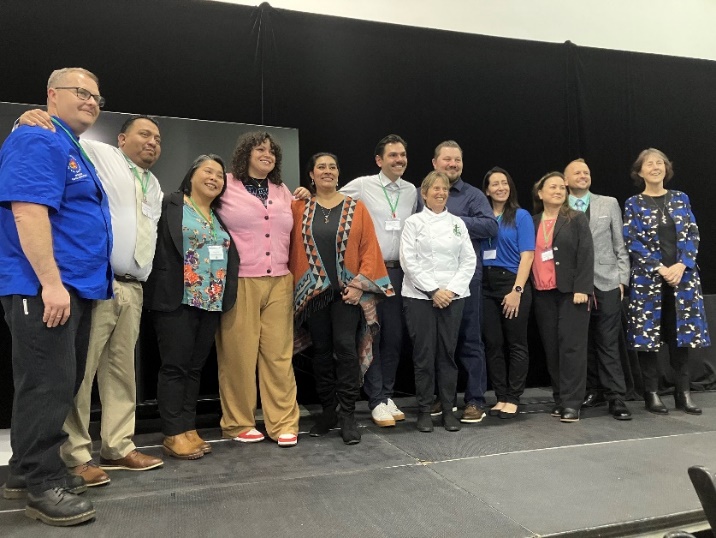 Grant Funds Overview
Resources & Other Announcements
Webinar: Safe Practices, Safe Meals, Safe Children: Food Safety Tips for Safe Summer Meals
Date: January 31, 2024
Time: 12 pm – 1:30 pm  Pacific Time
Webinar information available on the Safe Practices, Safe Meals, Safe Children: Food Safety Tips for Safe Summer Meals listserv at https://www.cde.ca.gov/ls/nu/smrmlsfoodsafetytips.asp
Registration is not required
National Nutrition Month (NNM) 2024
NNM: The entire month of March 
Theme: Beyond the Table

Resources: National Nutrition Month web page at eatright.org
National School Breakfast Week (NSBW)
NSBW: March 4-8, 2024 

Theme: Surf’s Up with School Breakfast

Resources: School Nutrition Association’s National School Breakfast Week web page

Social Media: #NSBW24
Child Nutrition Advisory Council (CNAC) Recruitment (1)
Mission: To advise the SSPI in areas of health, wellness, and nutrition for all students in California’s K-12 public schools. 
Positions under recruitment:
Child Care Food Program Sponsor
Classroom Teacher
Curriculum Coordinator
Food Service Director
Food Service Supervisor/Manager
Lay Person
Nutrition Education Specialist
Parent–Teacher Association (PTA) or Organization (PTO) Representative
CNAC Recruitment (2)
Three-year term (3-years): January 1, 2024, through December 31, 2026.
Recruitment application is now available on the CNAC web page under Member Application Information at https://www.cde.ca.gov/ls/nu/he/cnac.asp.
Application deadline extended to January 26, 2024.
Tuesday @ 2pm Town Hall Schedule
Held on the fourth Tuesday of the month
Thank you!
Next Town Hall:  
February 27, 2024
This institution is an equal opportunity provider